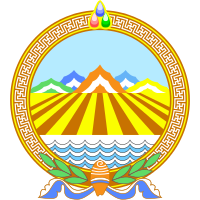 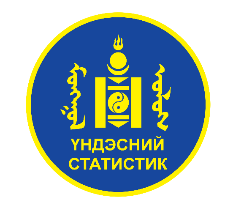 Сэлэнгэ аймгийн
НИЙГЭМ, ЭДИЙН ЗАСГИЙН БАЙДАЛ
(Инфографик)
2019 он
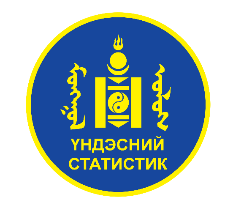 СЭЛЭНГЭ АЙМГИЙН СТАТИСТИКИЙН ХЭЛТЭС
Хөдөлмөр эрхлэлт
SELENGE.NSO.MN
2018 – 2019 он
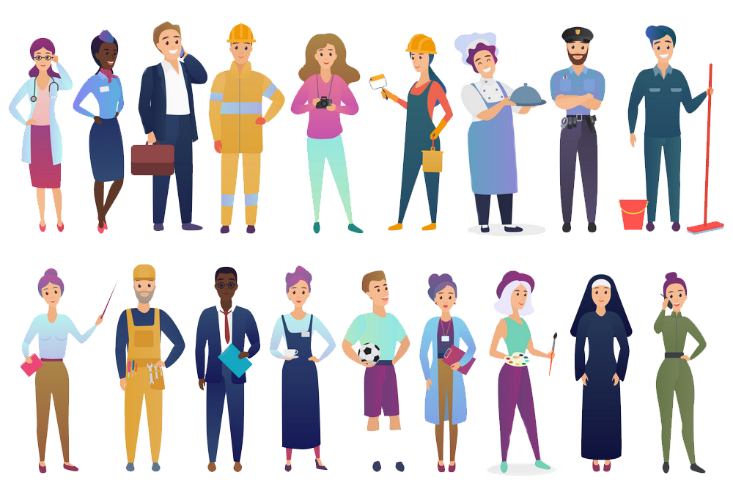 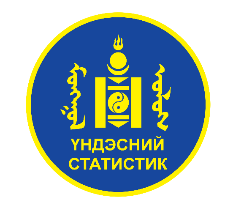 СЭЛЭНГЭ АЙМГИЙН СТАТИСТИКИЙН ХЭЛТЭС
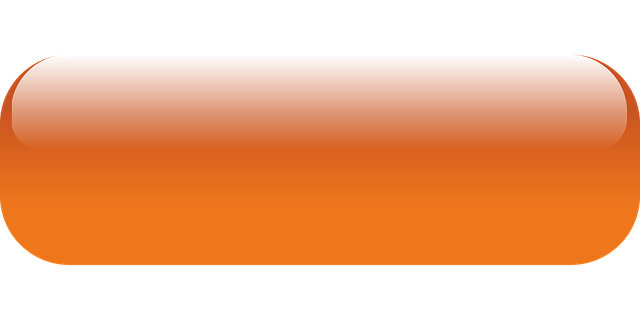 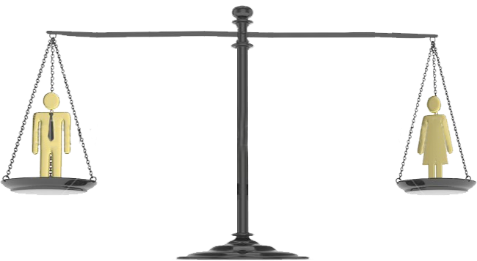 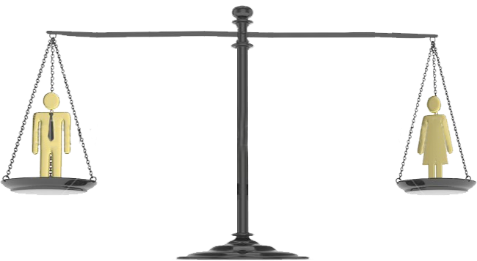 Хөдөлмөр эрхлэлт
2018 он
2019 он
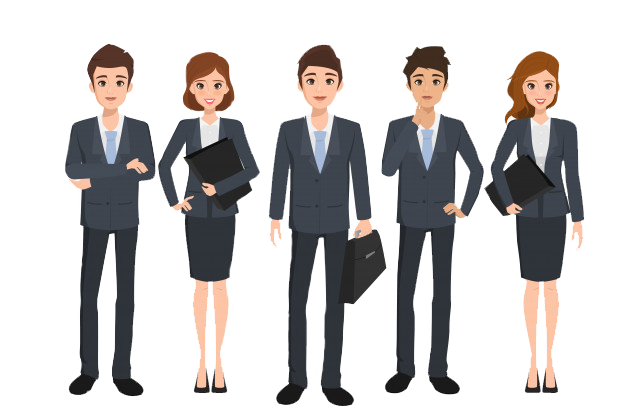 38 708
48 597
15 ба түүнээс дээш насны эдийн засгийн идэвхтэй хүн амын тоо /Ажиллах хүч/
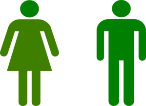 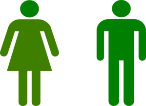 SELENGE.NSO.MN
26 369
20 345
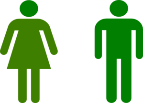 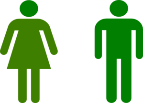 18 363
22 228
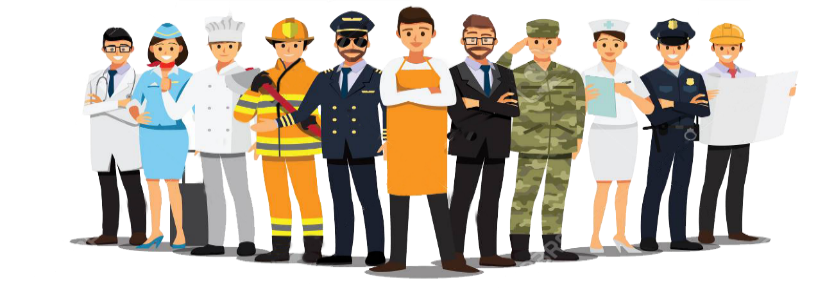 45 881
37 735
15 ба түүнээс дээш насны ажиллагчдын тоо
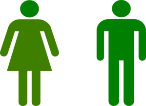 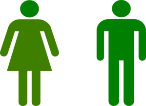 24 789
19 662
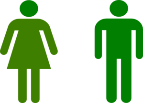 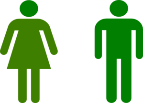 18 073
21 092
₮
789.0
1 034.1
Аж ахуйн нэгж, байгууллагын ажиллагчдын сарын дундаж цалин (мян.төг)
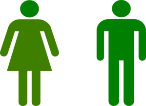 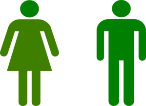 857.5
1 129.6
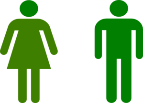 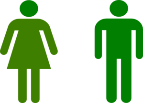 938.6
719.4
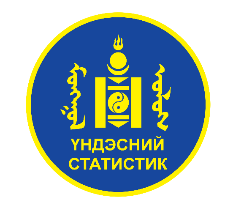 СЭЛЭНГЭ АЙМГИЙН СТАТИСТИКИЙН ХЭЛТЭС
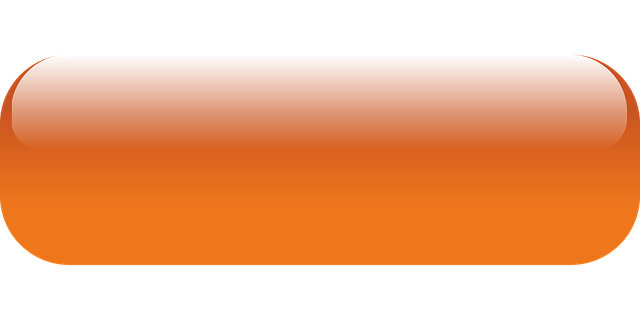 Бүртгэлтэй ажилгүйчүүд
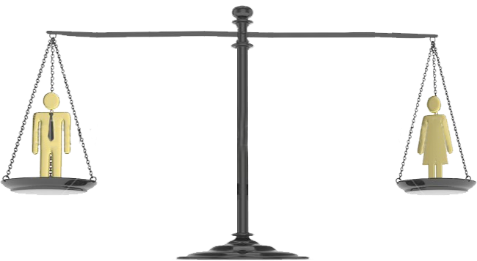 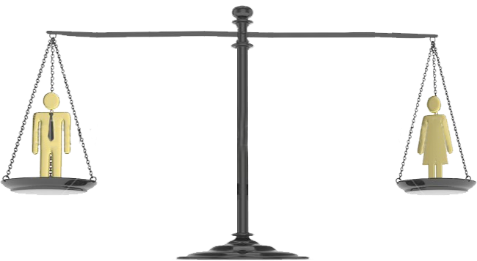 2018 он
2019 он
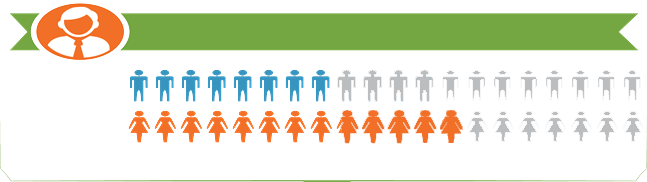 НИЙТ АЖИЛГҮЙ ИРГЭД 640
Эрэгтэй - 54.1%                                   эмэгтэй - 45.9%
SELENGE.NSO.MN
2.5%
5.6%
Ажилгүйдлийн түвшин
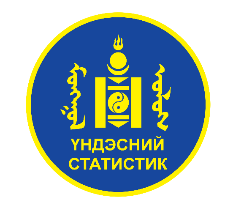 СЭЛЭНГЭ АЙМГИЙН СТАТИСТИКИЙН ХЭЛТЭС
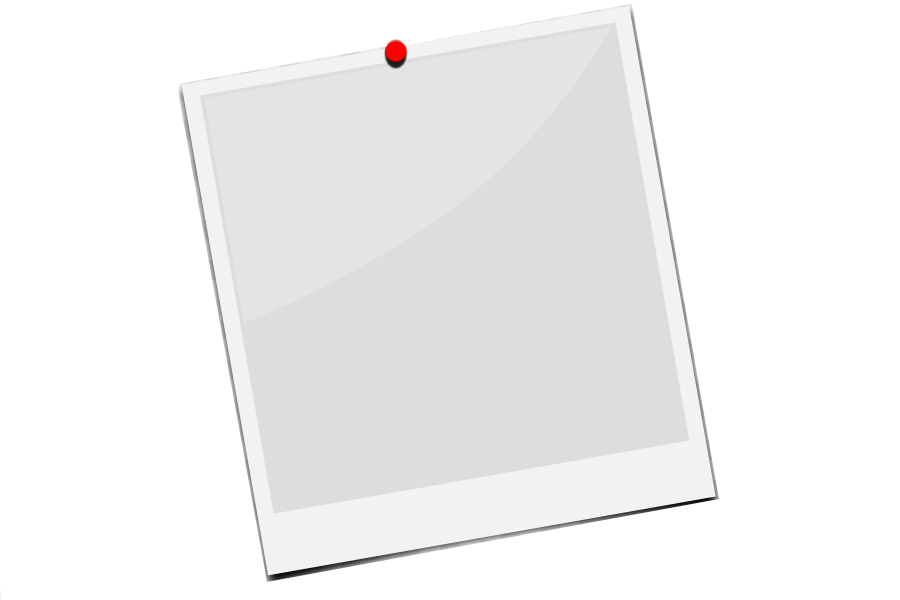 SELENGE.NSO.MN
Анхаарал тавьсанд баярлалаа